Uniform Update
January 2018
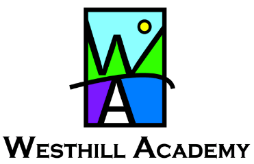 What stage are we at?
Thank you to everyone for their ideas, which have helped to determine the Options for our school uniform.
As a school community, we now need to choose between the two Options below for our school uniform; both Options feature:

Black trousers/skirt (not leggings, jeans or shorts) and plain (no logos) black shoes/boots/trainers.

Option A: plain white polo shirt and black school sweatshirt (featuring school badge)
Option B: plain white shirt, plain or badged black jumper or cardigan, school tie; optional black blazer
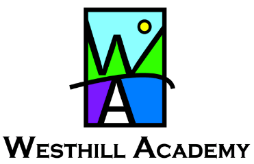 How and when do we do this?
Families and staff will be asked to respond with their choice of Option A or Option B later this term (a date will be identified soon). We will then confirm the chosen Option to everyone.
To help you in your thinking, please take time to look at the sample uniform items in PSE today. They will be available again either beside the SLT offices or Reception later in the term. Photos will also be placed on the school website. Please note that the colours in the badge will be more muted in the final versions.
We know you may have questions about the uniform, so the next slides cover some of the more frequently-asked questions, as well as some ‘myths’!
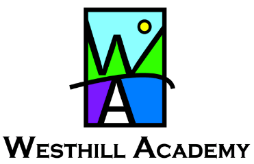 Frequently Asked Questions
Q: When will we start wearing uniform?
A: At the start of next session, August 2018. This was agreed with the Parent Council.

Q: Will uniform be the same for all year groups?
A: Yes, although, in time, we may look at badges or braid to represent pupil leaders (e.g. Pupil Council, Charities Group, House reps.) within the school.

Q: What about shoes - do these have to be black? What about trainers?
A: Yes, shoes must be black. Trainers may be worn, but again, these should be plain black (as plain as possible – i.e. black logos would be fine).
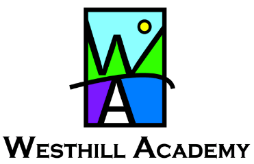 Frequently Asked Questions
Q: I’m not sure I’ll be comfortable.
A: Both Options have been designed to allow for the inclusion of items which have soft seams, easy fastenings, etc. If you are at all concerned about this, please see your PT Guidance in the first instance.

Q: If we choose Option 2, will we have to wear blazers in classes?
A: No. The blazer is optional, and does not have to be worn in class, although you may, of course, wear it if you wish. There may be times when your teacher requires you to remove your blazer in class, i.e. if you need to wear an apron or lab coat.

Q: I can’t tie a tie! What will I do?
A: If Option 2 is chosen, we will run ‘tie tutorials’ to help with this .
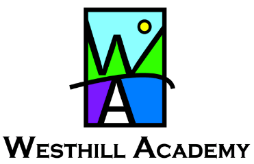 Frequently Asked Questions
Q: May girls wear trousers?
A: Of course. Our uniform will be gender neutral.

Q: Will there be changes to what’s allowed regarding hair and make up?
A: No, this will remain the same.

Q: May I wear black jeans?
A: No, denim does not form part of either uniform option.
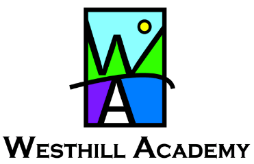 Frequently Asked Questions
Q: May I wear leggings or shorts?

A: No. Neither of these items features in the two Options designed by the school community.


Q: What about House colours – how will these be included in the uniform?

A: Guidance teachers will be working with their groups between now and Summer to develop our House system, and decide which badge colour will represent each House. In time, we will look to incorporate these into the uniform, for example braid around the collar of the sweatshirt (if Option A) or blazer (Option B).
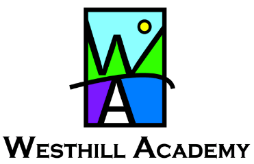 Frequently Asked Questions
Q: Isn’t this going to be expensive?
A: We have a responsibility to source items which are cost-effective for families. We are confident that the supplier chosen for our badges and badged items offers value for money, and generic items such as shirts, trousers and skirts can be bought from any retailer. If preferred, and depending on the Option chosen, plain black jumpers can also be bought from any retailer, and our badge sewn or ironed on to these. Some families may be entitled to a school clothing grant of £50 per year.  More information about this can be found at: 
http://www.aberdeenshire.gov.uk/schools/parents-carers/assistance/school-clothing-grants/

Q: Where, when and how do we get our uniforms?
A: Our supplier will visit the Academy between Easter and Summer to display items and to help pupils (including P7/new S1) get the right sizes. Orders can be delivered to school or to your home address (delivery charge for this option) year round.
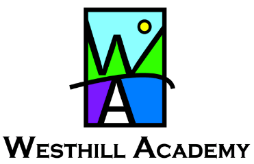 Frequently Asked Questions
Q: What will happen if we don’t wear uniform?
A: Given that significant percentages of the school community opted for a uniform, it would be disappointing and surprising if the wearing of it presented challenges. However, where this does happen, pupils will be discreetly spoken to in the first instance by their registration Tutor, to ascertain if there are any barriers to their wearing uniform that we can help reduce. Persistent failure or refusal to wear uniform will be addressed by the PT Guidance or Year Head as appropriate. We recognise that many parents/carers will be leaving in the mornings before young people, therefore unable to monitor dress, so we will work to support them in this – i.e. texts, discussions of how we can help.
On a more positive note, we would prefer to recognise and reward pupils who are working with us to shape our school identity through the wearing of uniform. Linked to this, our House system is an important aspect of developing school identity and pupil leadership, and we plan to issue House points to those sustaining uniform over a given period. 
All of this – sanctions, recognition – is part of where we are going together as a school community. We do not have all the answers yet, but by working through things together, we will develop systems that are fair and reasonable  for everyone.
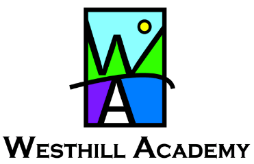 Frequently Asked Questions
Q: What happens to S4/5s who are not sure they are returning? Will they be able to buy a uniform after Summer? 
A: Yes, this should be fine – sizing can be done before the holidays, and orders placed after as needed.

Q: Can black trainers have a white sole? 
A: Yes.

Q: Do tights always have to be worn with a skirt? 
A: No, tights do not have to be worn. 

Q: What colour socks or tights? 
A: We would imagine that most pupils will opt for black or white socks, and black or flesh-coloured tights. We would discourage the wearing of brightly-coloured or patterned tights.
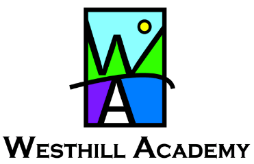 Frequently Asked Questions
Q: Can we wear knee socks with a skirt in the Summer? 
A: Yes, but as with the earlier answer re socks/tights, we would ask that these are plain, not patterned/brightly-coloured.

Q: Will there be any new rules about bags? 
A: No changes here.

Q: If pupils choose not to have a blazer, do we have to have a jumper? Where would the badge go if we don’t have a blazer or a jumper? 
A: Given the variable temperatures around the school building, we would recommend that pupils are equipped with layers to mitigate against this! Further to this, we recognise that warm temperatures might mean pupils are more comfortable sometimes in shirts/blouses – in which case, if Option B is chosen, the tie would become the uniform identifier.
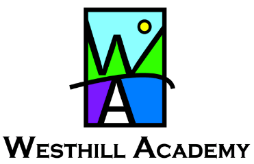 Frequently Asked Questions
Q: If we are buying our own blazer, are there specifications to what it needs to have? Buttons/pockets etc. 
A: No, but we would recommend taking a look at the blazer available through our agreed supplier, to ensure you get a close match. Any blazer would be expected to be a recognised ‘school blazer’ style, and not simply a jacket. This blazer (and indeed the supplier) have been chosen in part because of their value-for-money, so this is worth considering before sourcing elsewhere. 

Q: Is there an option for wearing a tie with a polo shirt? Is there an option for an amalgamation of both uniform options? 
A: There will not be any amalgamation of the two Options, however, collared shirts/blouses which are made from softer, jersey-style fabric will be permitted.
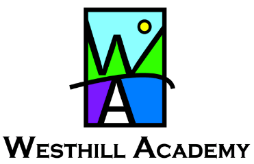 Frequently Asked Questions
Q: Are some staff going to start dressing more smartly if we have to? 
A: As Aberdeenshire Council employees, all staff must follow    ‘Clothing in the workplace – Guiding principles’, from which the most relevant sections have been extracted below:
Individuals should always present themselves in a manner which illustrates the professional approach of the Council  
We should be smart at all times, whilst ensuring that the choice of clothing is appropriate to Aberdeenshire’s professional working environment. 
Where a job requires safety clothing or a specific uniform it should always be worn.
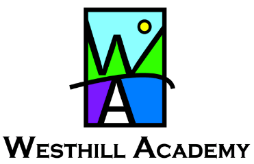 Frequently Asked Questions
Q: Will we sit exams in uniform? 
A: Yes, in line with other schools.

Q: Can we wear our black school trainers for P.E? 
A: No – as currently, the requirement will be for different, suitable footwear for P.E. 
 
Q: Where is the place for the school hoodies now? 
A:These could be worn in P.E. when suitable, or when representing the school in sporting or team events, or on certain excursions.
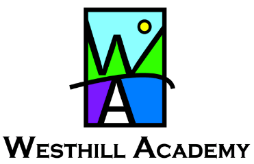 Frequently Asked Questions
Q: Do we have to wear uniform if we have P.E. p1? 
A: Yes, because the day begins with Registration at 9am. 
 
Q: Can we go home in P.E. clothes if we have P.E. p4?
A: Yes, pupils may go home in P.E. kit from p.4 classes if they wish.
 
Q: Is P.E. going to have a specific uniform?
A: A P.E. uniform might be a good idea as we move to Houses, and indeed for Interhouse events!  P.E. staff support the idea of house kit (t-shirt) but it is not crucial at this point.
 
Q: Can we still wear leggings in P.E? 
A: Yes, leggings may still be worn as part of P.E. kit but, as currently, it needs to be sportswear leggings due to certain leggings becoming transparent when stretched. Additionally, they should be in line with our kit/H&S requirements.
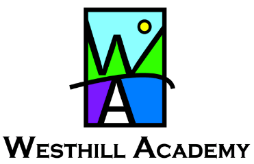 Frequently Asked Questions
Q: What would the tie look like?
A: Our supplier is currently working on designs featuring either a striped or checked pattern. The tie would include the four main colours in our school badge – light blue, dark blue, green and purple, and these will each be allocated to one of the guidance Houses, too.

Q: What will be considered "non-branded shoes"?
A: All brands of footwear will be allowed, but we’d just want these to be as plain as possible.

Q: Will children from the same family be allocated to the same guidance Houses so that items can be re-used? 
A: Yes - this is always the aim in secondary schools. Historically, we may have ended up with different allocations due to our reduction from 5-4 guidance groups, and there is always the slight chance that a pupil might have to move class for some reason, but generally, yes.
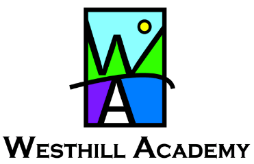 Frequently Asked Questions
Q: Will parents/carers be contacted if pupils are not in uniform?
A: Parental approval for uniform was very strong (86%). However, we appreciate that monitoring children’s attire may be challenging, since many parents/carers may leave earlier in the morning than their children. We want to support you in this, so plan to contact parents/carers when pupils are persistently not wearing uniform, so that we can work together to improve this.
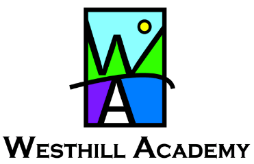 Anything else?
We realise these FAQs may not have covered everything. We are all working through this together, and we do not have all the answers yet.
If you do have further questions or concerns, please discuss these with your Guidance teacher, and we will respond to these soon.

 Thank you